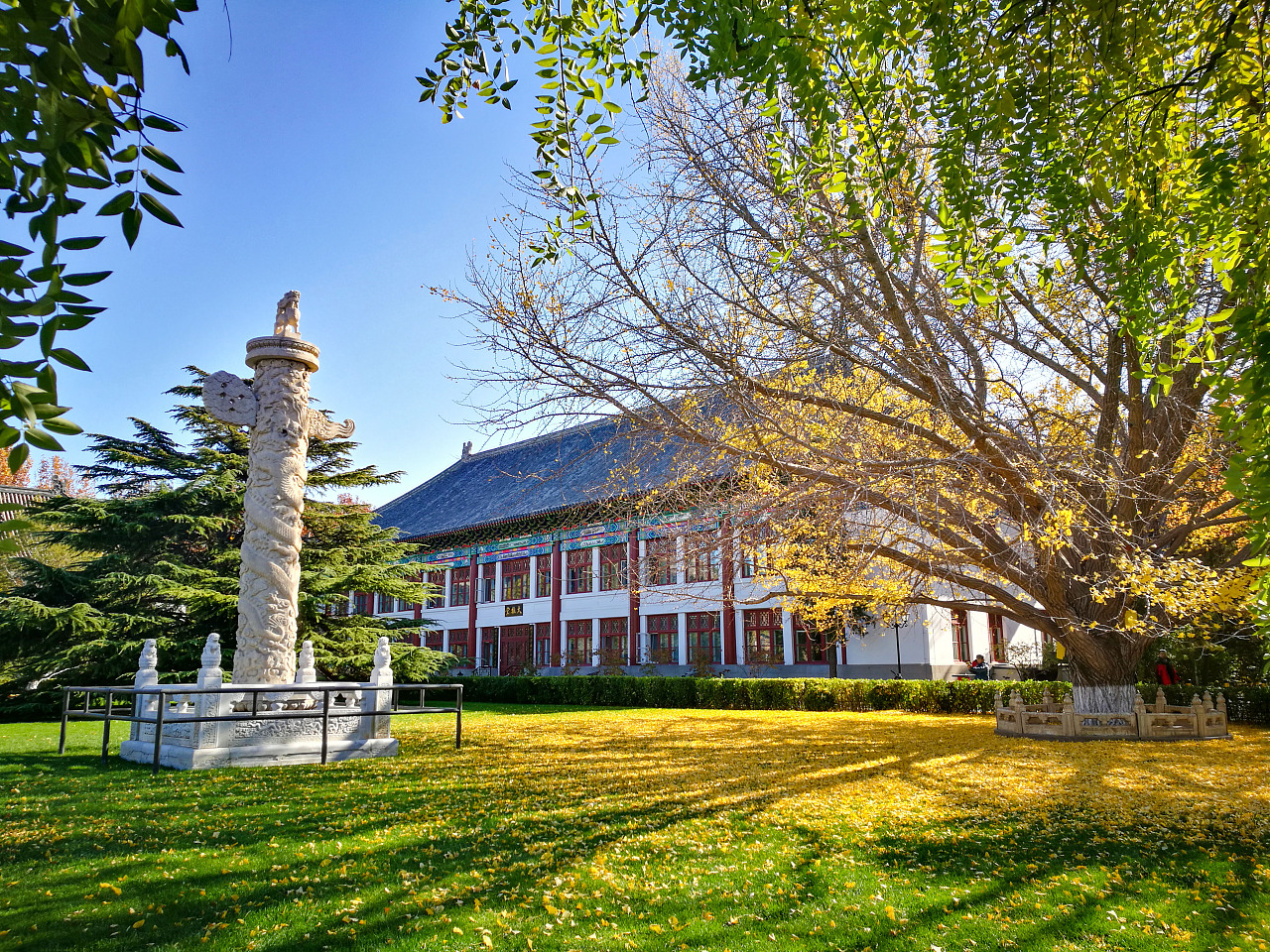 科研工作汇报
01
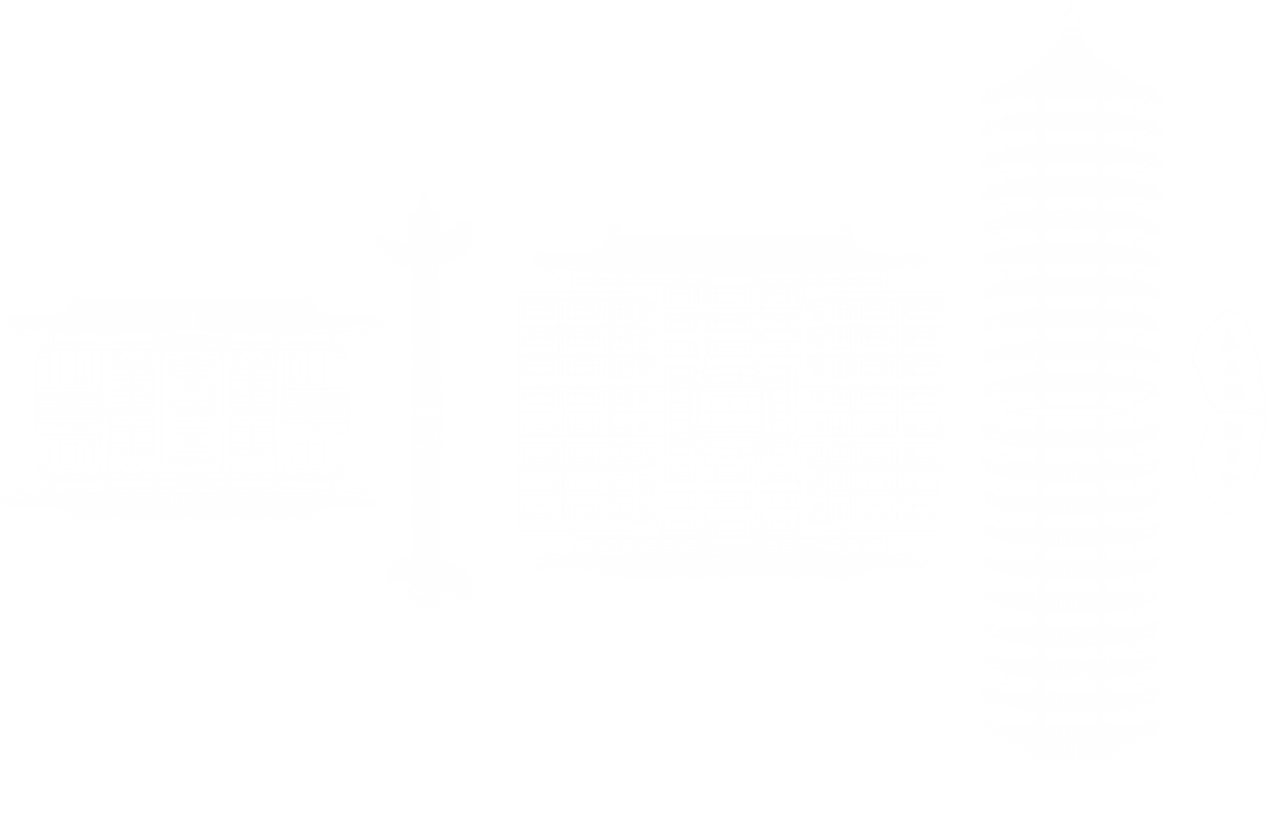 科研项目
外国语学院2023年省部级科研项目立项情况
国社科优博论文项目
2项
1项
国社科重大专项
1项
国社科重大项目
国社科中华学术外译项目
4项
3项
国社科年度项目
外国语学院获
省部级科研项目
19项
1项
教育部项目
1项
国社科冷门绝学项目
国社科学术
社团资助
1项
博士后科学基金
面上资助项目
2项
国社科后期资助项目
2项
1项
国家民委项目
外国语学院2023年省部级科研项目
3项
委托项目
国家社科基金
一般项目
2项
3项
青年项目
中华学术
外译项目
6项
1项
门绝学项目
450万元
外国语学院
获省部级以上项目
19项
北京市
社科基金项目
2项
国家社科基金
重大历史问题研究专项
重大招标项目
2023年新增省部级项目科研经费到帐
1项
博士后科学基金面上资助项目
2项
省部级科研项目
2023年国家社科基金重大项目
张忞煜
宁琦
范晶晶
世界诸文明在印度洋地区的交流交汇研究
2023年国家社科基金 “筑牢中华民族共同体意识”重大研究专项
题目略
2023年国家社科基金冷门绝学项目
巴利语《本生经》汉译与丝路多语种本生故事图文比较研究
省部级科研项目
2023年国家社科基金后期资助项目
刘琳琳
镜影剑光：中华文明圈视野下的日本金属文化史
叙利亚国家治理体系转型与政治稳定研究
李海鹏
2022-2023年度国家社科基金中华学术外译项目
周彤
跨越边界的社区——北京“浙江村”的生活史
付志明
现代国家构建的中国路径：源自地方的尝试性解答
宋文志
衣被天下：明清江南丝绸史研究
中国现当代文学名篇十五讲
夏露
省部级科研项目
2023年国家社科基金年度项目
中国伊斯兰古典诗歌整理与研究
沈一鸣
张忞煜
沈一鸣
日本儒学近代转型与中国哲学学术体系生成研究
刘莹
日本妖怪学学术史研究（1893—2023）
刘雪瑽
2023年教育部项目
印度政教关系史视野下的《治世之道》研究
省部级科研项目
外国语学院在研省部级科研项目
在研省部级重大项目14项
其中，国家社科基金重大项目7项
教育部人文社会科学重点研究基地重大项目7项
外国语学院目前在研省部级科研项目
106项
在研省部级重点项目6项 
  在研国家社科基金中华学术外译项目17项
横向项目
2023年横向课题立项11项
※
2023年横向入账金额189.8万元
※
02
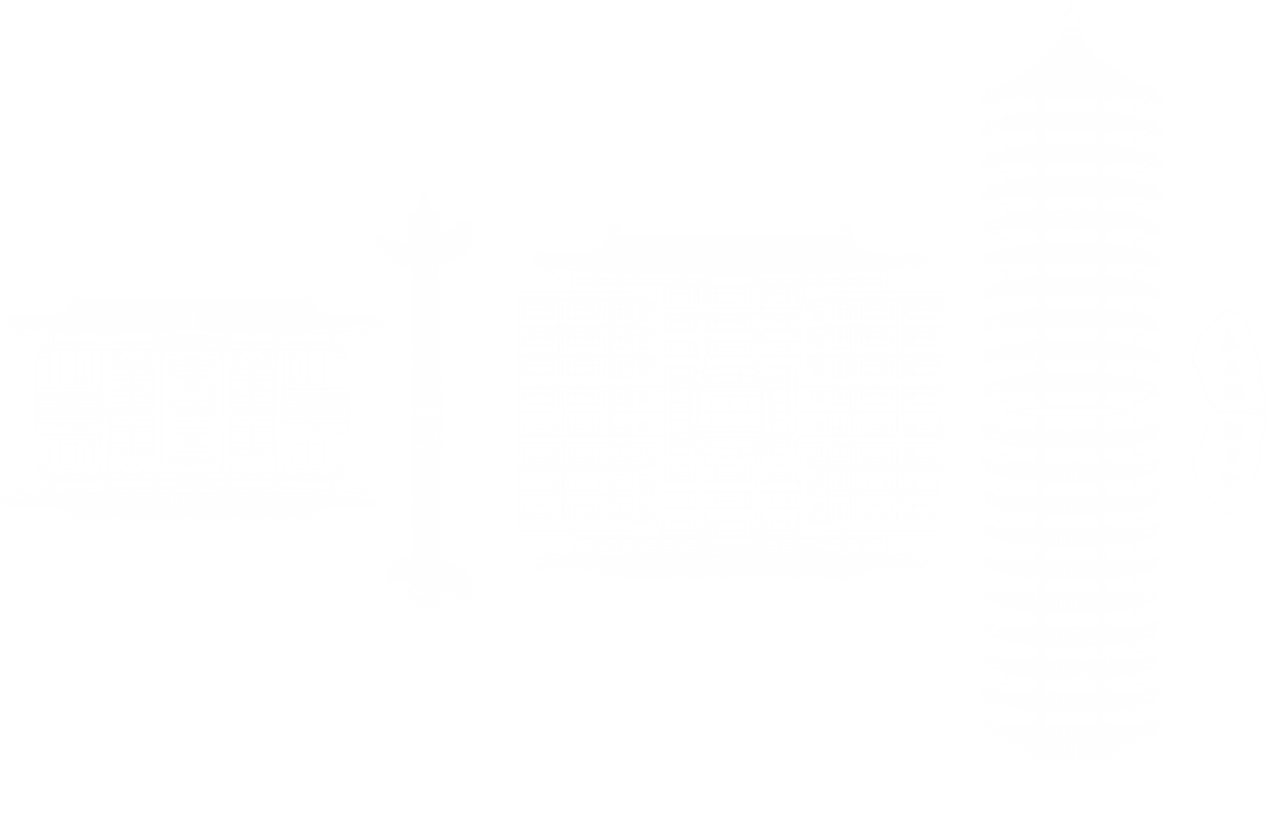 科研获奖
省部级科研奖项
2023获北京市第十七届哲学社会科学
优秀成果奖
陈明教授的专著《天竺大医：耆婆与〈耆婆书〉》（广东教育出版社，2021）获得2023获北京市第十七届哲学社会科学优秀成果奖专著类二等奖。
该书首次从综合和整体的角度，以佛陀时代的天竺大医家耆婆（Jīvaka）与敦煌出土的梵语于阗语双语医学残卷《耆婆书》（Jīvaka-pustaka）为研究对象，将耆婆与宗教、医疗、典籍、民俗、艺术等多个领域的关联和影响，及其在中外文化交流史上的重要性揭示出来，为进一步理解古代陆海丝绸之路的医学文化交流的多元性和复杂性，提供了有代表性的实证分析。
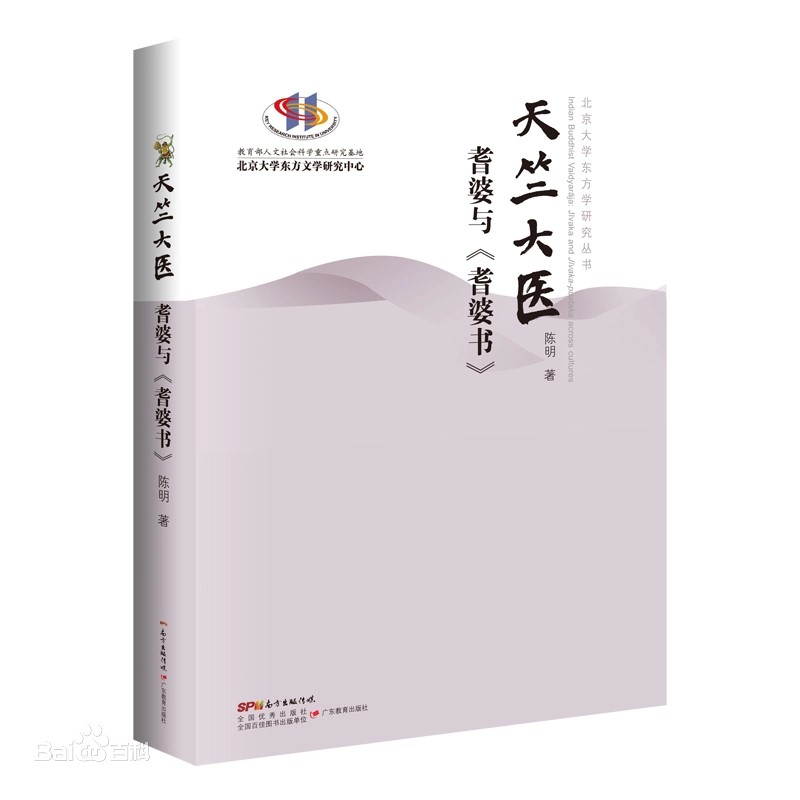 03
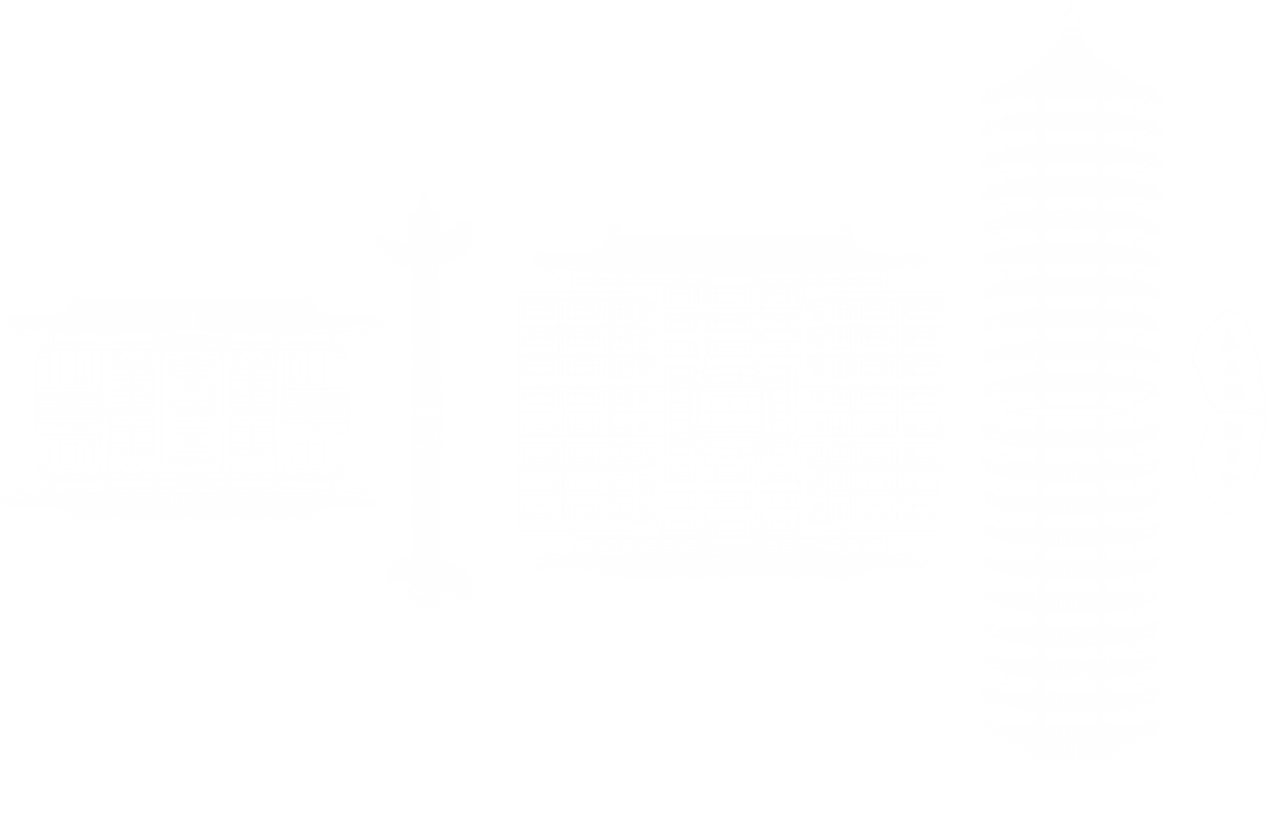 科研成果
科学研究成果
外国语学院近5年学术研究成果
04
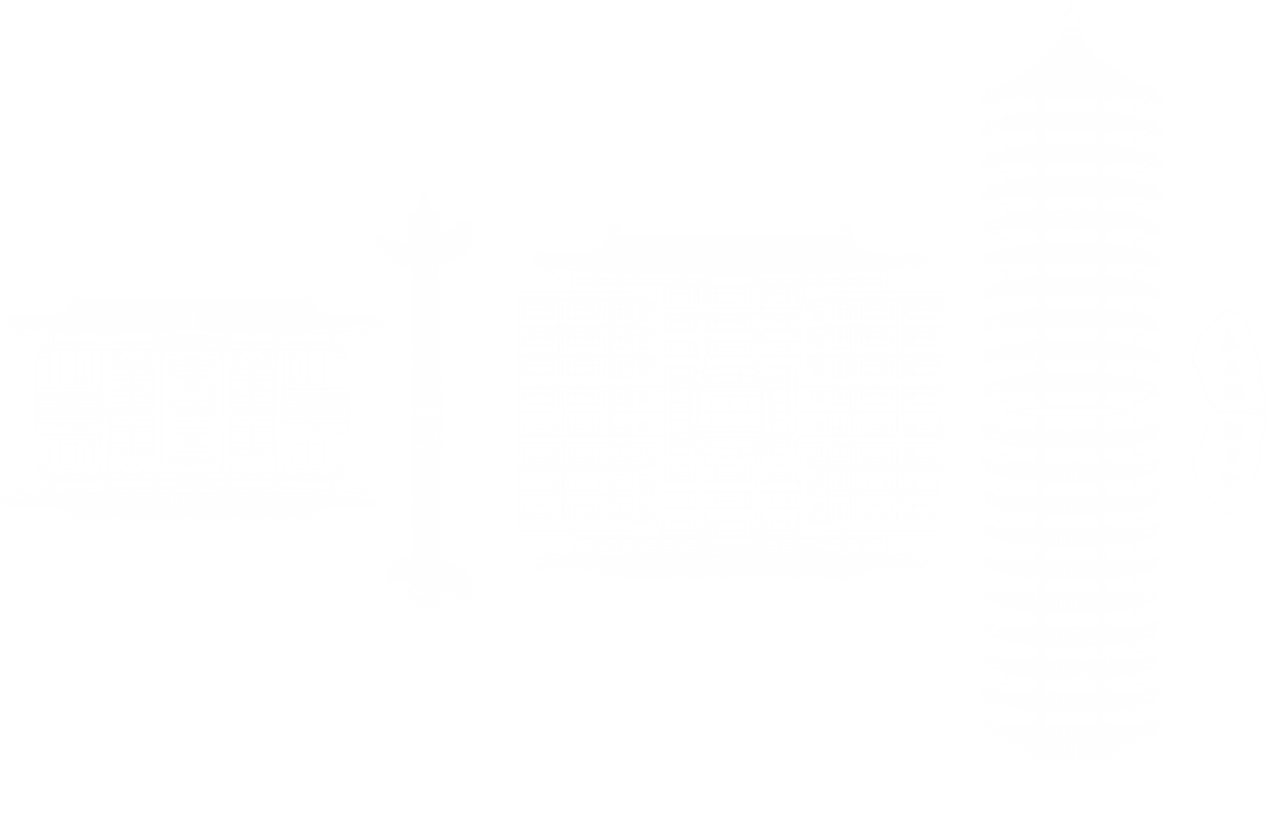 科研服务
推进有组织的科研
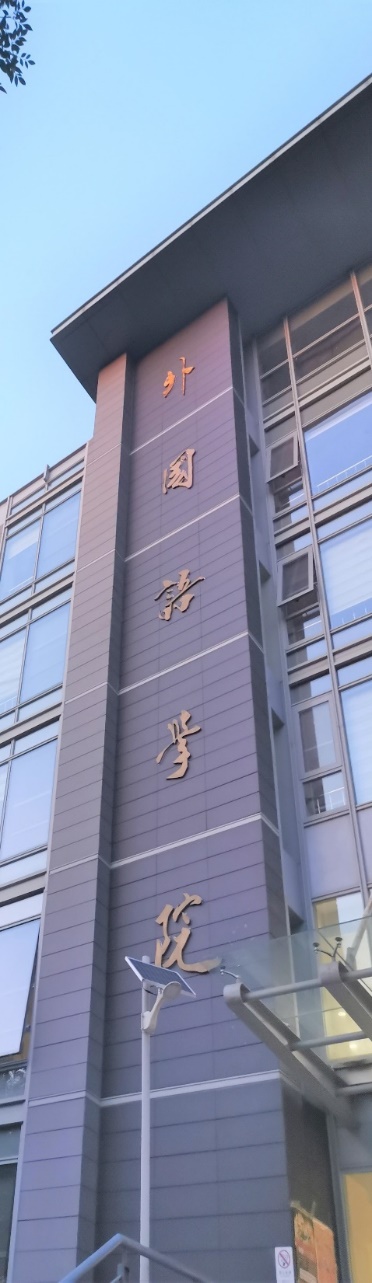 外国语学院开展有组织的科研及学科建设活动，打造教学科研的交流平台与途径，助力协同创新，推动“双一流”建设，加快构建中国特色的外国语言文学学科体系、学术体系、话语体系。积极创造有利于自由探索的科研氛围和创新文化，在引导教师围绕国家重大战略需求开展科研创新的同时，有组织地推进前沿性基础研究和具有战略导向的应用性研究。
与北大档案馆、图书馆、出版社积极开展科研合作
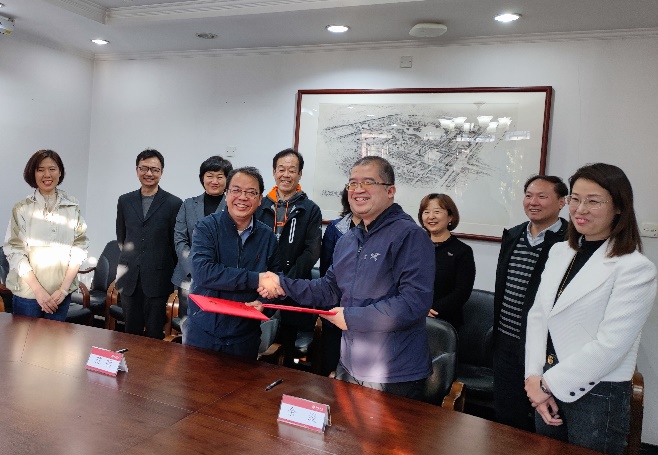 北京大学外国语学院与北京大学档案馆签署《外国语言文学学科史档案编研》合作协议书，携手学科史编纂工作。搜集、整理北大外语人学术人生历程中的丰富史料，发掘其中蕴藏的宝贵精神财富，研究提炼学科百年发展形成的科学传统、科学思想与方法。
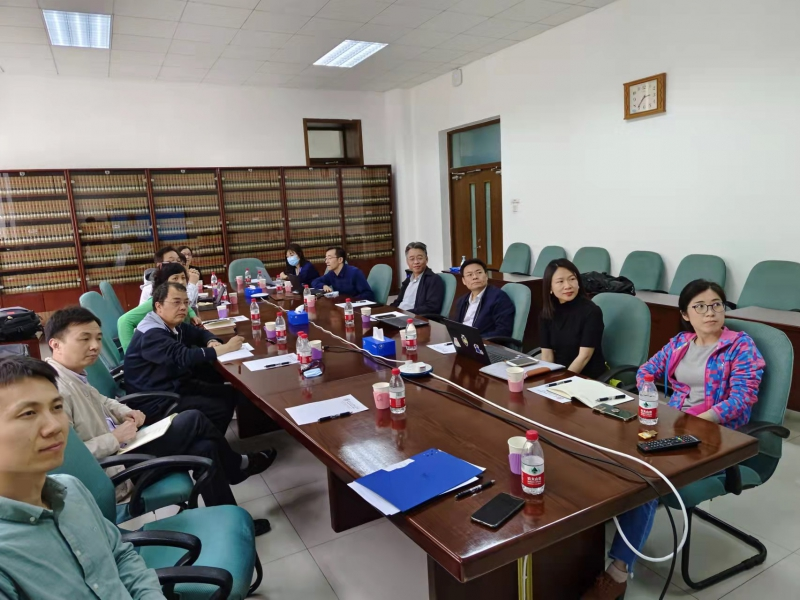 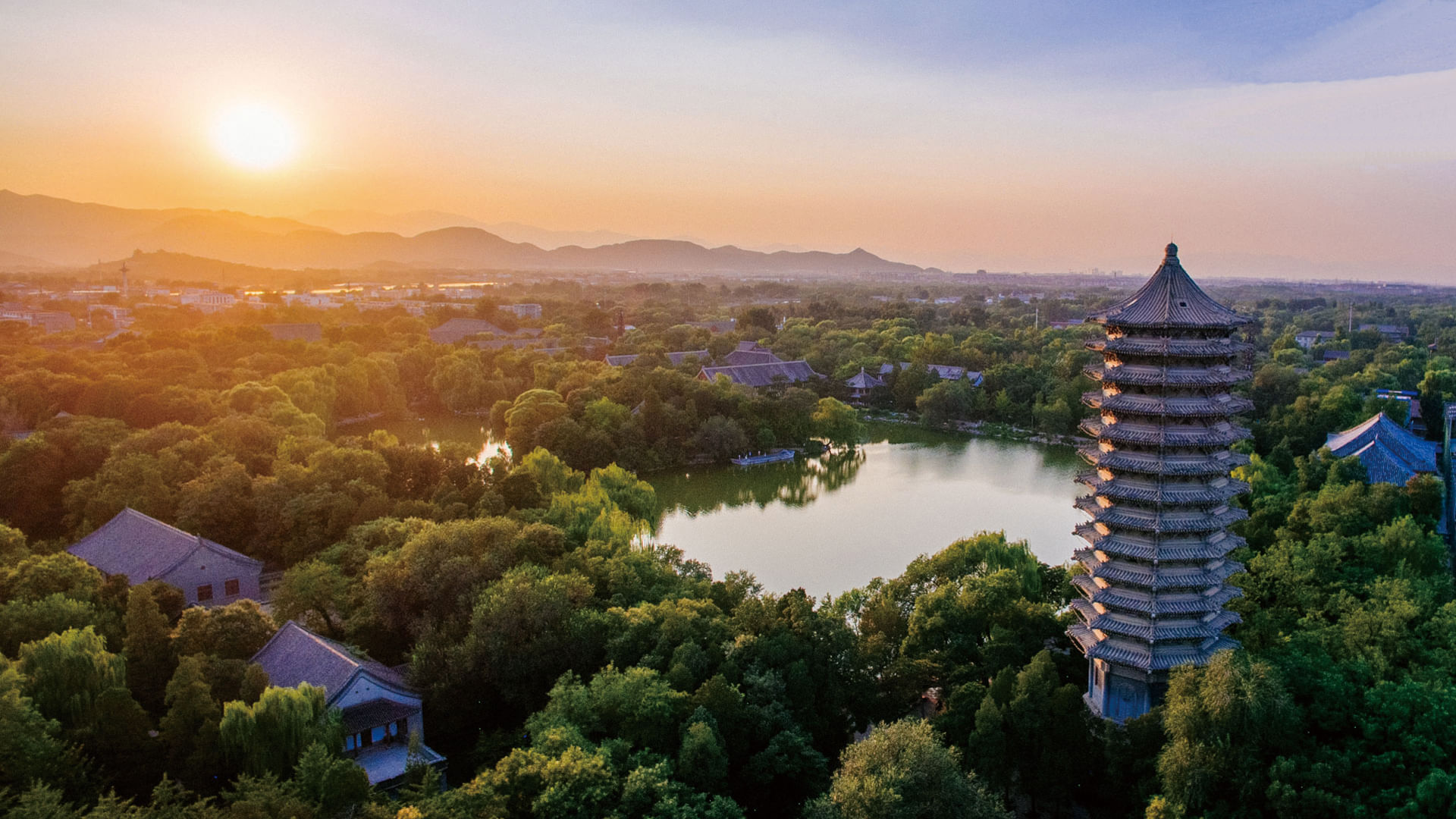 感谢支持！